Album s fotografijama
ZA OSMIJEH DJECE NA PEDIJATRIJI
OŠ Vladimira Nazora Pribislavec
prosinac 2015.
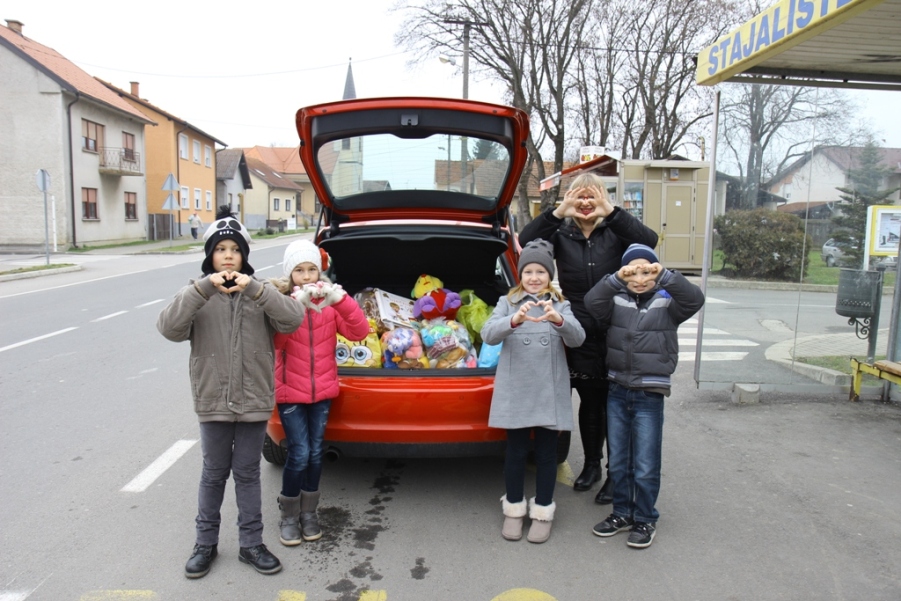 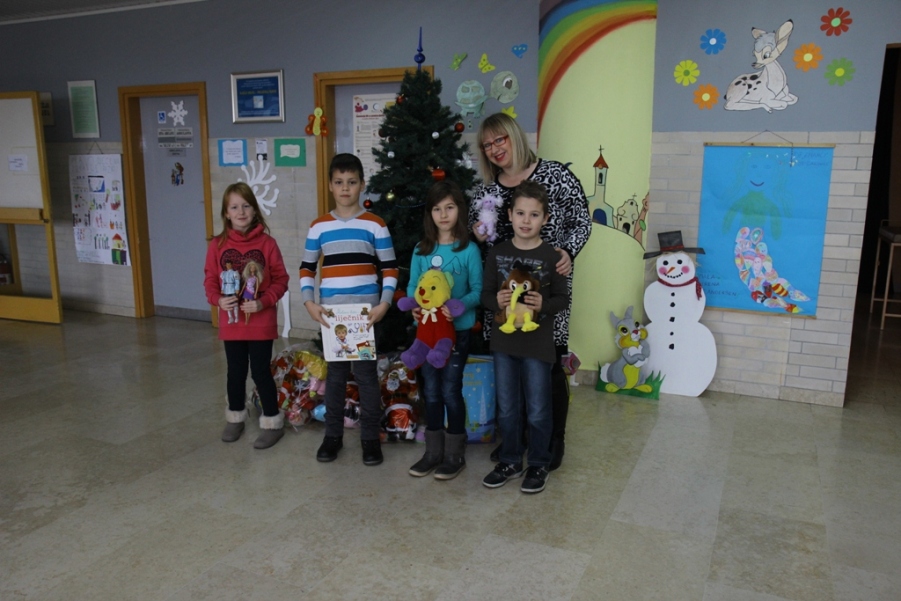 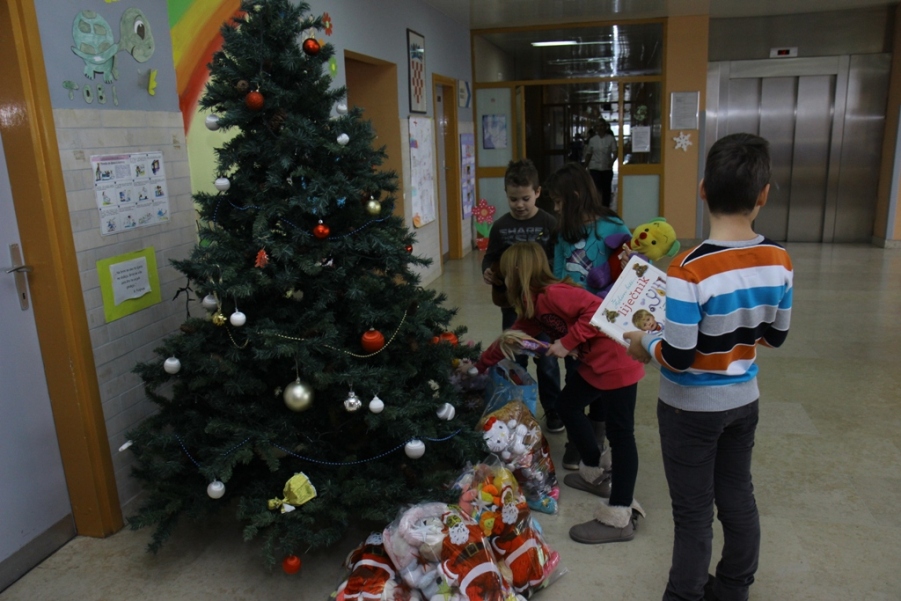 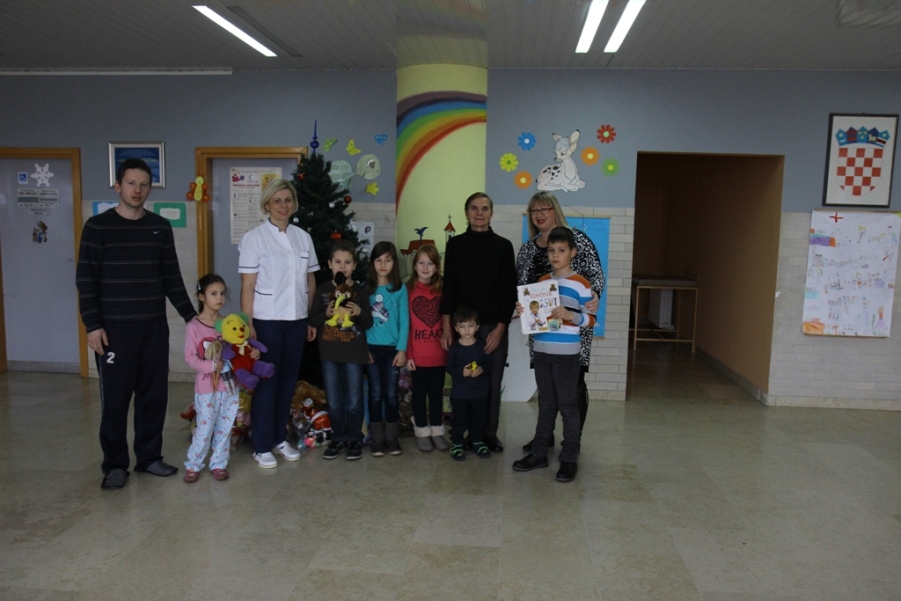 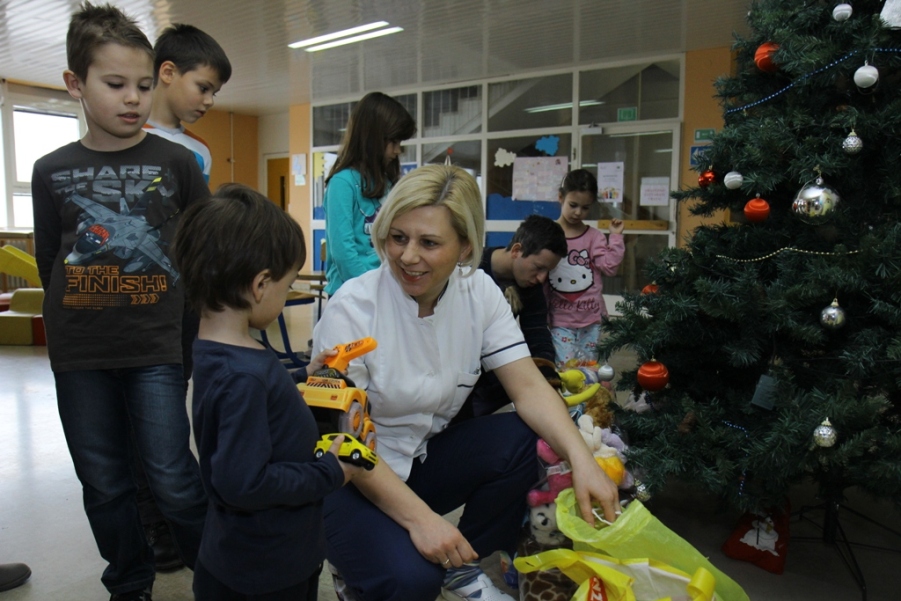 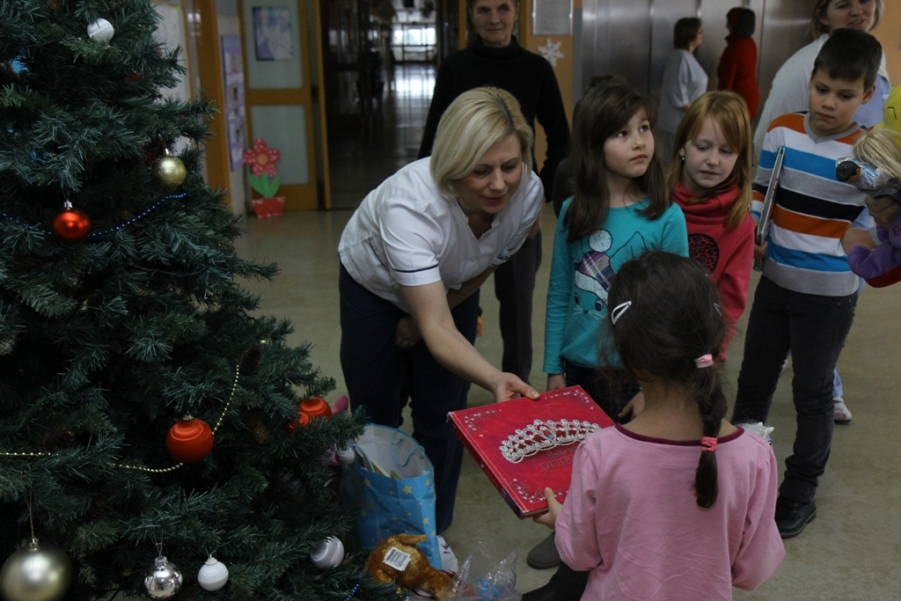 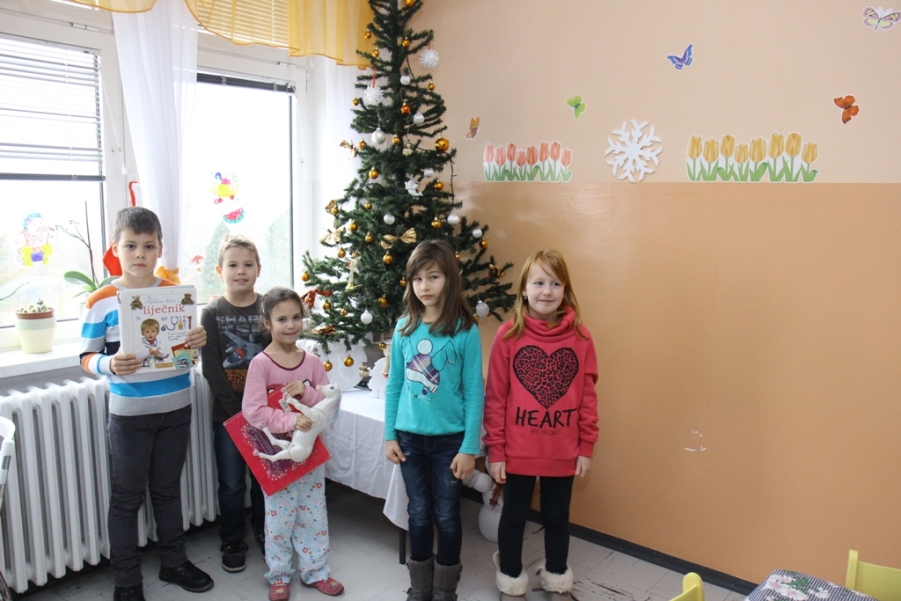 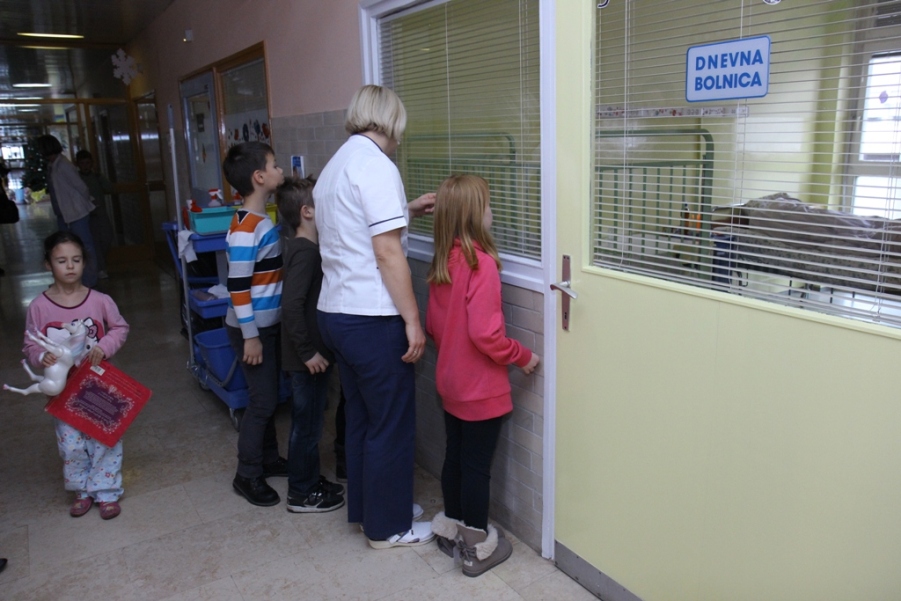 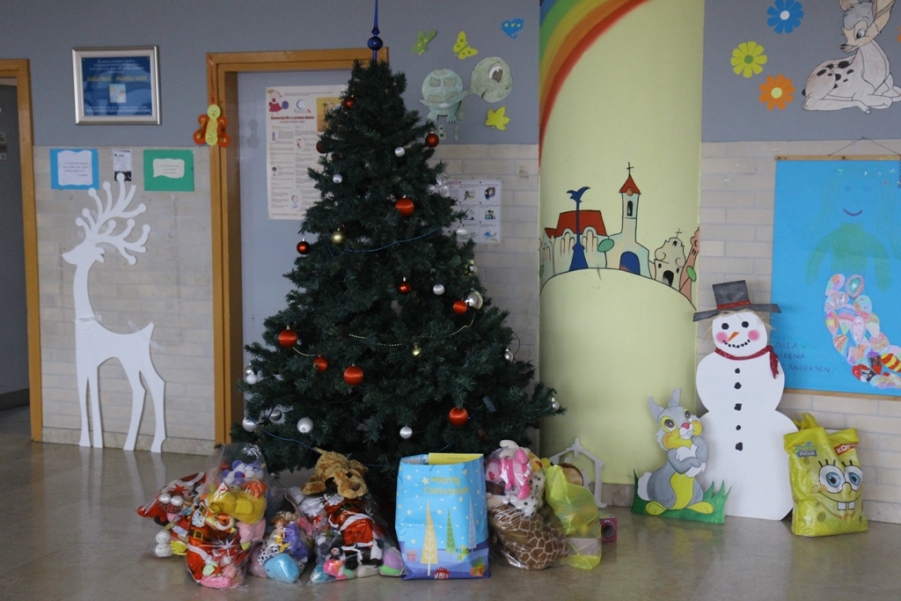 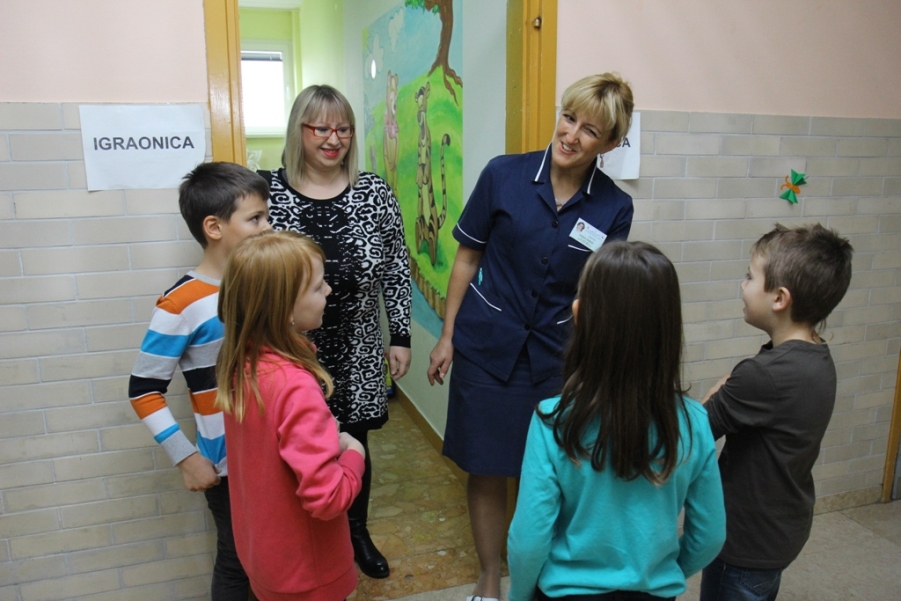 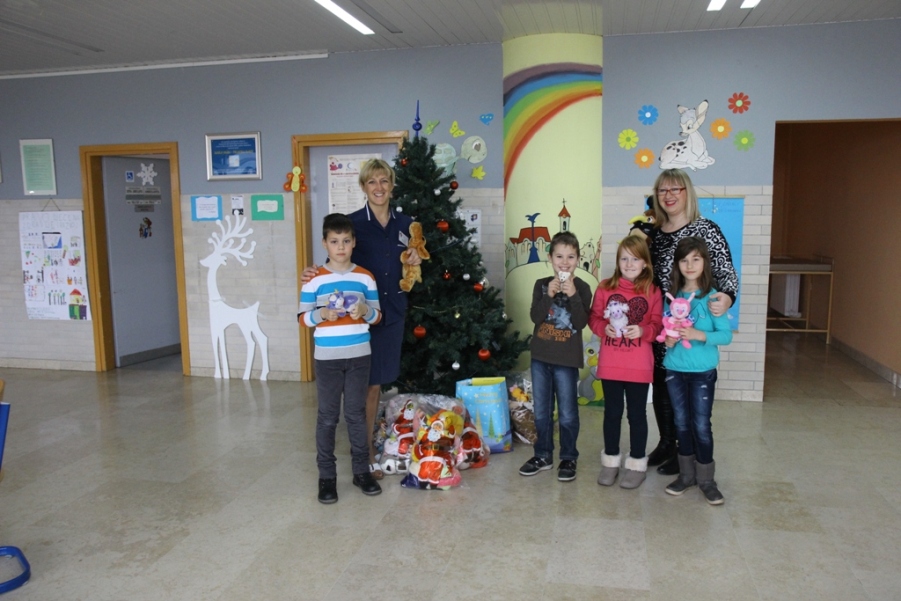 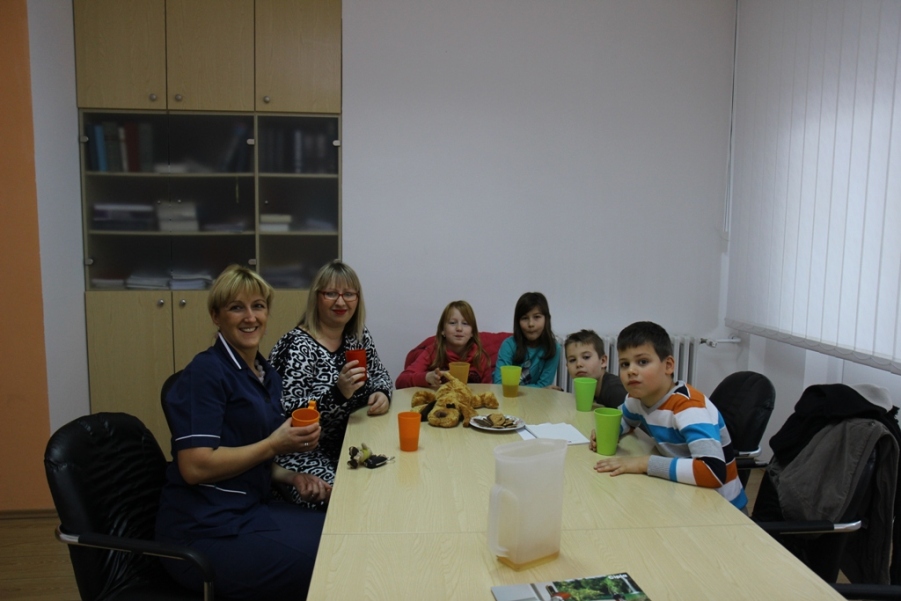